Simulace a analýza pohybu mobilních telefonů
Bc. Michala Drozdová
Motivace
Časoprostorová mobilita obyvatelstva.
migrační
periodická
Proč ji studovat?
Úskalí stávajících techniky sběru dat.
Jak do problematiky zakomponovat přistup pohlížející na mobilitu z technického aspektu?
Myšlenka
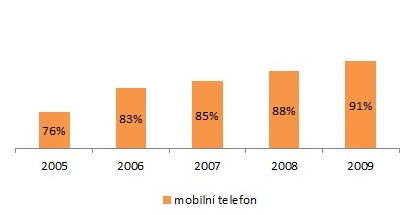 Reprezentace jedince mobilním telefonem
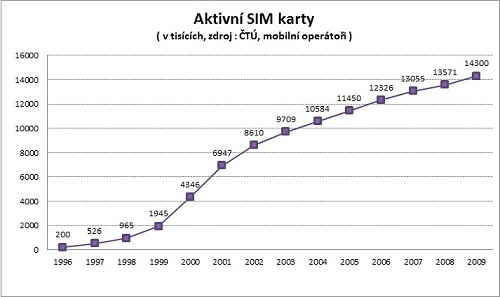 Stávající přístupy využívající ke studiu mobility moderních technologií
GPS přístroje, čipové karty
Celulární síť GSM
Logování dat ze strany mobilní stanice
Logování dat ze strany GSM sítě
Předpoklad: Specifická mobilní stanice, specifický software v mobilní stanici, aktivní komunikace s sítí GSM
Návrh zlepšení
Pasivní mobilní stanice.
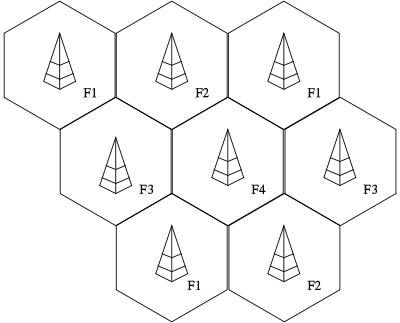 Filosofie řešení
Model virtuálního obyvatelstva.
Specifikace možných profilů držitelů mobilních telefonů
Generátor datové sady
Algoritmické naplnění databáze informacemi o časoprostorovém chování držitelů mobilních stanic.
Simulátor pohybu
Simulace časoprostorového pohybu a umělé generování dat vznikajících v GSM síti
Odvození pohybu z vygenerovaných dat
Realizace řešeníSpecifikace profilů
Věková kategorizace držitelů
školák, student, produktivní věk, postproduktivní věk
Specifikace činností
Časová periodicita činností
Realizace řešeníSběr a předzpracování dat
Data
Zdroj dat MMO a VŠB – TUO
Data manuálně vygenerovaná
Nástroje
ArcGIS
Network Analyst
Shapefile uploader to SQL Server 2008
Realizace řešeníGenerátor virtuálního obyvatelstva
Adresní body
Činnosti
Denní plány 
Modelové trasy
Týdenní plány
Prostorové trasy
Google Directions
Network Analyst Route
Realizace řešeníSimulace pohybu a generování dat
Simulace pohybu s časovém intervalu 10 s
Při přechodu do jiné buňky vložen záznam
Tvar zázmu
ID BTS
ID Mobilní stanice
Čas
Zhodnocení dat
Informace o pohybu
Nejvyužívanější trasy v určitou dobu
Nejexponovanější cílové destinace
Doby nástupů a útlumů pohybu masovějšího pohybu obyvatel
Informace o věku
Identifikace školáků (věková kategorie 15 a méně) s 76%-ní shodou vhledem k původnímu modelu
Identifikace osob v produktivním věku s 68%-ní shodou
Použité technologie
SŘBD – Microsoft SQL Server Standard 2008
Práce s prostorovými daty na úrovni databáze
Windows Presentation Foundation
Vykreslování grafických výsledků nejen procesorem ale i grafickou kartou
Demo aplikace
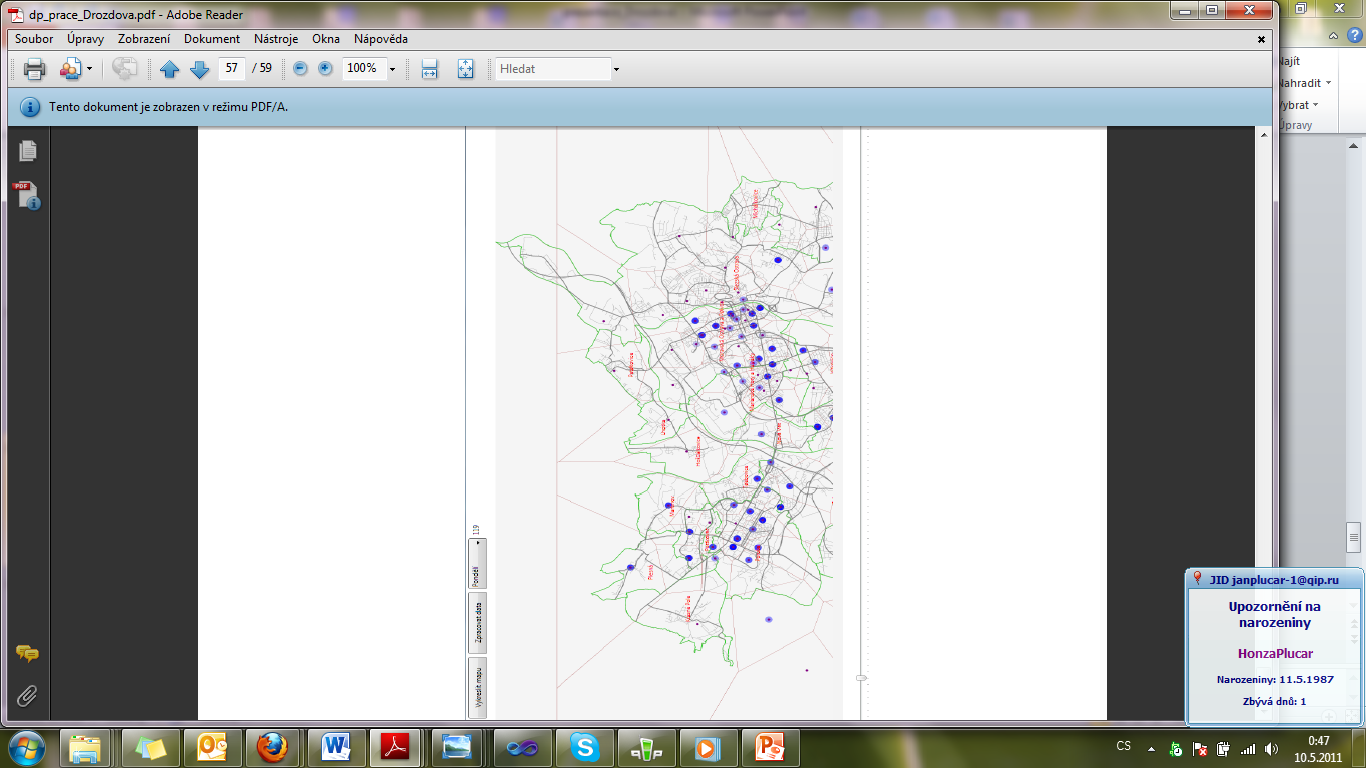 Dotazy?
Děkuji za pozornost.